Etiqueta Paletón
Hoja-Papel A4/Carta
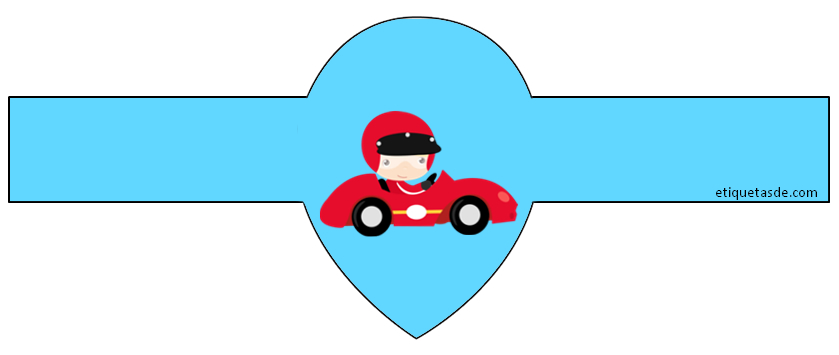 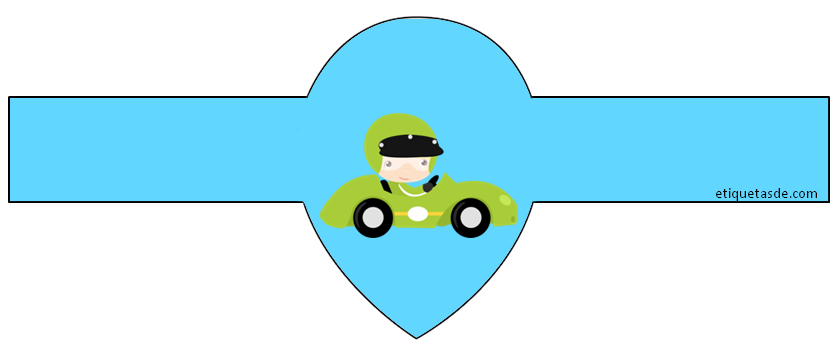 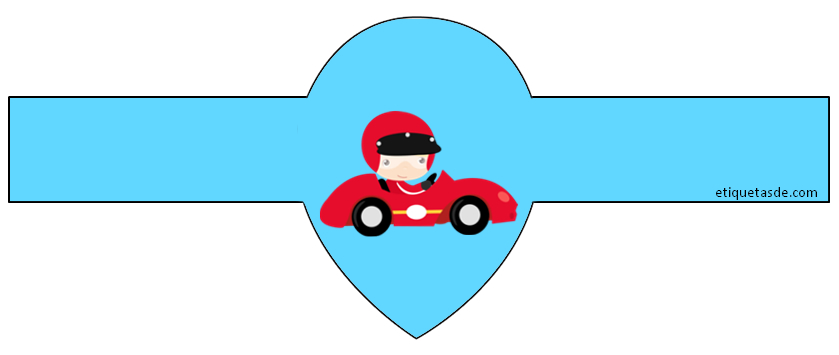 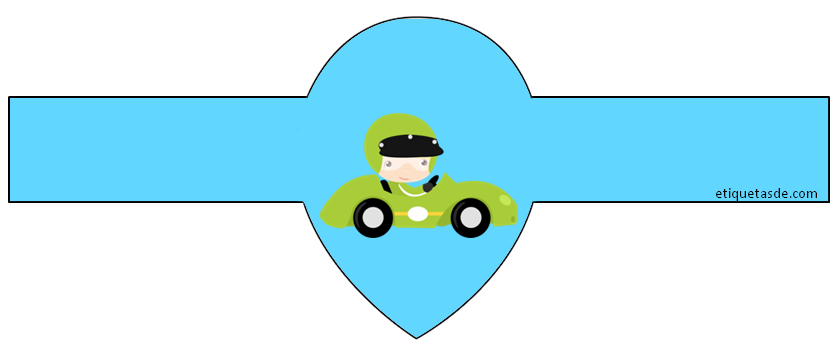 Nombre
Nombre
Nombre
Nombre
etiquetasde.com